Big Opportunities in KC HCIT									- Ashley Prahler
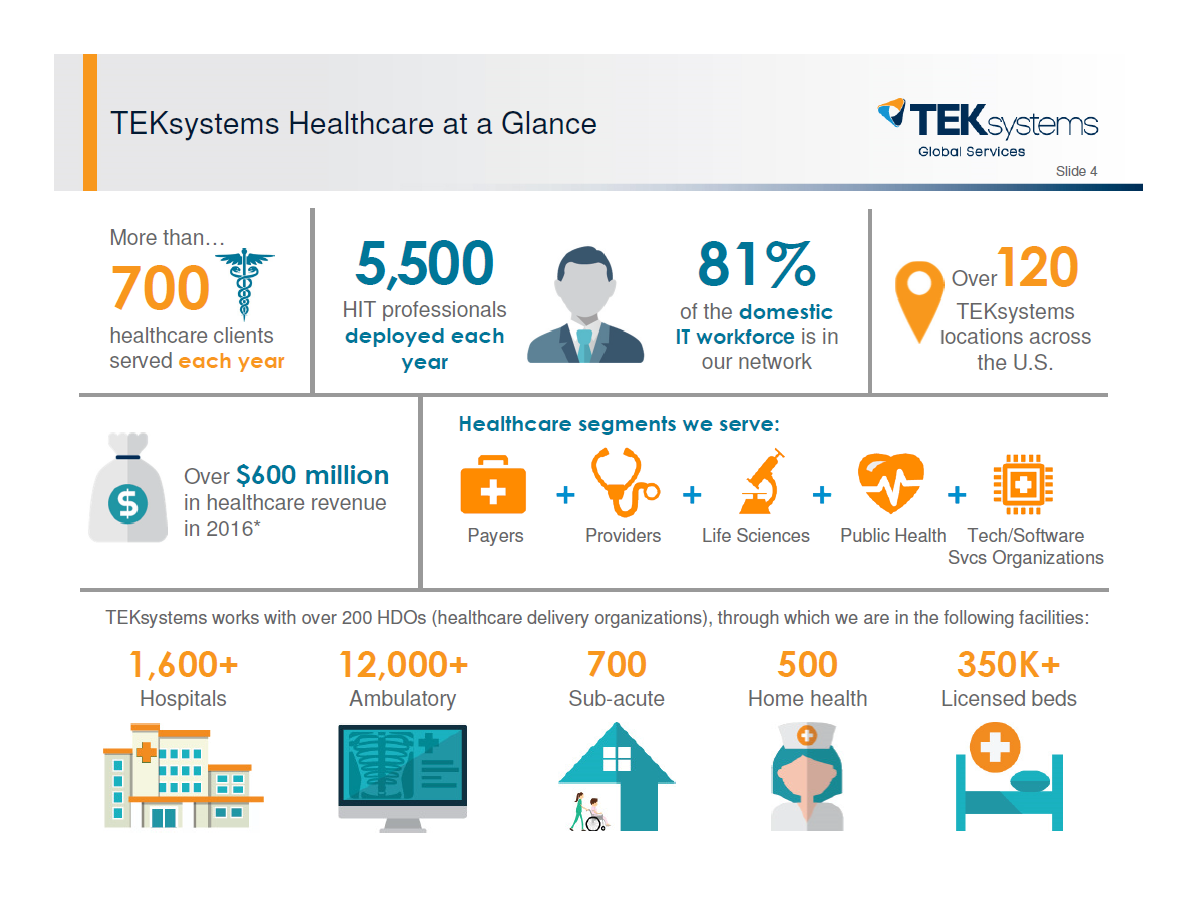 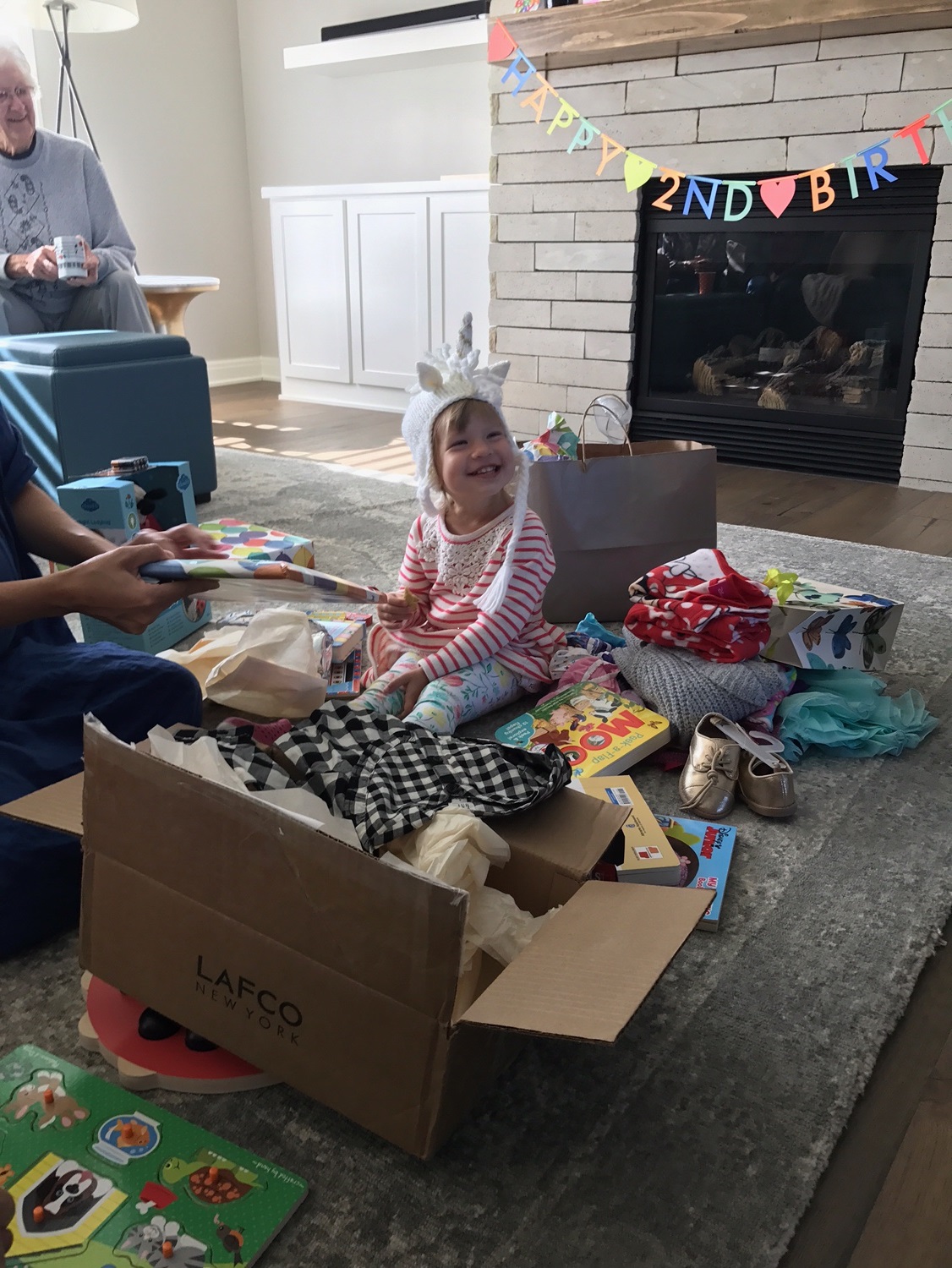 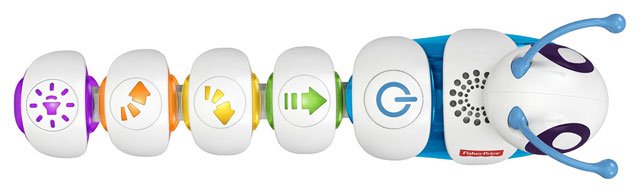 Agenda
Understanding the Labor Landscape
Attracting IT Talent
Exploring the Priorities of IT Professionals
Approaches to Success
Understanding the Labor Landscape
Scope of the Labor Market
Labor Force
While the condition of the labor market nationally has wavered, the IT industry continues to thrive.
IT Workforce
Overall Workforce
1
TEMPORARY WORKERS
4.3 million employed IT workers
10%
1
60
of the current total workforce
million
employed workers
20 million 
hybrid business/IT professionalswho do not fit into a traditional IT category

(e.g., project manager, business analyst)
20%
of the IT workforce
UNEMPLOYMENT RATE
Approximately 4.5% of all workers
About 2.3% of all IT workers
[Speaker Notes: While the condition of the labor market nationally has wavered, the IT industry has thrived. There are 160 million employed workers overall, including 5 million employed in IT. Temporary workers account for 10 percent of the current total workforce and 20 percent of the IT workforce. The unemployment rate is approximately 5 percent of all workers, whereas in IT this figure is about 2.5 percent of IT workers. 

In addition to the 5 million employed IT workers, there are as many as 20 million hybrid business/IT professionals who do not fit into a traditional IT category.
Sources: Bureau of Labor Statistics, Foote Partners LLC
Last updated: Q2 2017]
Annual Unemployment Trends
Over the last decade the IT unemployment rate has been at roughly half the overall unemployment rate in the U.S. and since 2009, the IT talent market has continued to tighten, making IT talent more and more difficult to find.
Annual Overall Unemployment Rate
Annual IT Unemployment Rate
[Speaker Notes: Source: Bureau of Labor Statistics
Last updated: Q2 2017]
U.S. Labor Market Overview
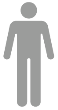 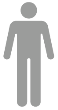 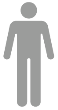 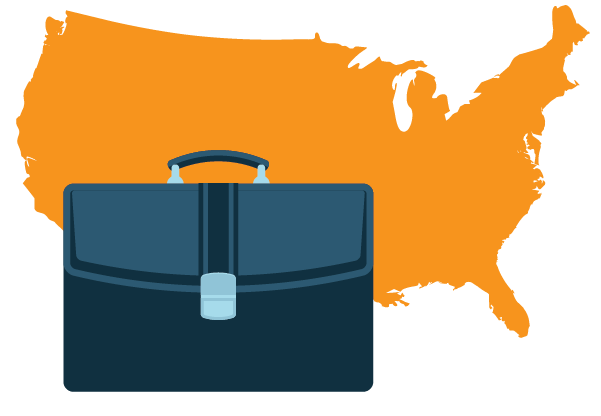 [Speaker Notes: Sources: Bureau of Labor Statistics, CareerBuilder, Glassdoor 
Last updated: Q2 2017]
IT Labor Force
[Speaker Notes: Sources: Bureau of Labor Statistics, BLS Table 3. Employed and experienced unemployed persons by detailed occupation and class of worker, 1st Quarter 2017 averages (Source: Current Population Survey)
Last updated: Q2 2017]
U.S. Computer Science Graduates by year
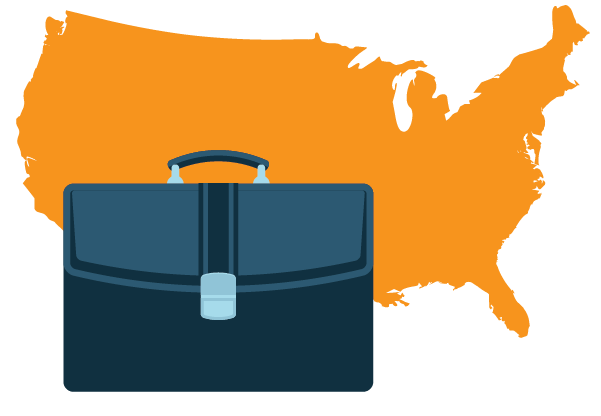 [Speaker Notes: Sources: Bureau of Labor Statistics, CareerBuilder, Glassdoor 
Last updated: Q2 2017]
U.S. Demand for IT Talent
U.S. companies have posted over 3.5 million IT jobs in the last 12 months.Firms are competing for a variety of IT talent across multiple industry segments.
[Speaker Notes: Source: CareerBuilder
Last updated: Q2 2017]
TOP Health Care employers in Greater KC
Cerner Corp. – 12,890
HCA Midwest Health System – 9,900
The University of Kansas Hospital – 9,500
Saint Luke’s Health System – 8,200
Children’s Mercy – 6,970
Prime Healthcare – 3,060
Olathe Health Inc. – 2,500
Shawnee Mission Health – 2,360
Bayer – 1,300
Cigna HealthCare – 1,300
Liberty Hospital – 1,213
GEHA – 1,167
Blue Cross & Blue Shield of KC – 1,027
CIO Priorities
[Speaker Notes: Q: Please indicate the top three technology areas where your organization will be spending the highest amount of new/discretionary funding. (Data indicates technology areas that were mentioned within top three most often)

Source: Gartner (2017 CIO Agenda: A U.S. Perspective; 2016 CIO Agenda: A U.S. Perspective; 2015 CIO Agenda: A U.S. Perspective)
Last updated: Q1 2017]
Skill Set Demand
Emerging Job Titles
While new IT job titles continue to emergewith the evolution of technology needs, more traditional titles remain high in-demand.
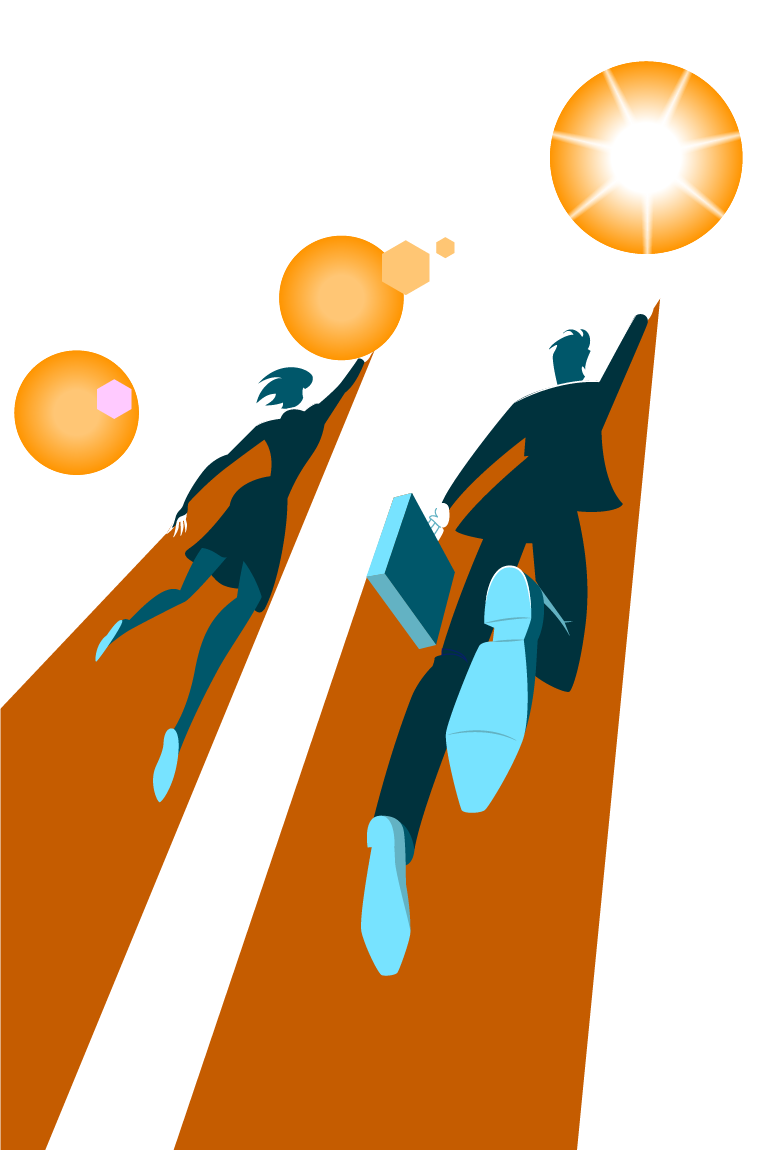 Chief Data Officer (CDO)
Chief Marketing Technologist (CMT)
Data Architect
AI / Machine Learning Architect
Cloud Services Engineer
Platform Consultant (e.g., Salesforce Consultant)
Dataviz / Data Visualizers
IoT Architect
[Speaker Notes: Source: CareerBuilder, CompTIA IT Industry Outlook 2017
Last updated: Q2 2017]
Skill Set Demand
Top Jobs in Demand
Software Developer/Engineer
Java Developer
Network Engineer
Systems Engineer
Web Developer
.NET Developer
DevOps Engineer
Business Analyst
Database Administrator
Security Analyst
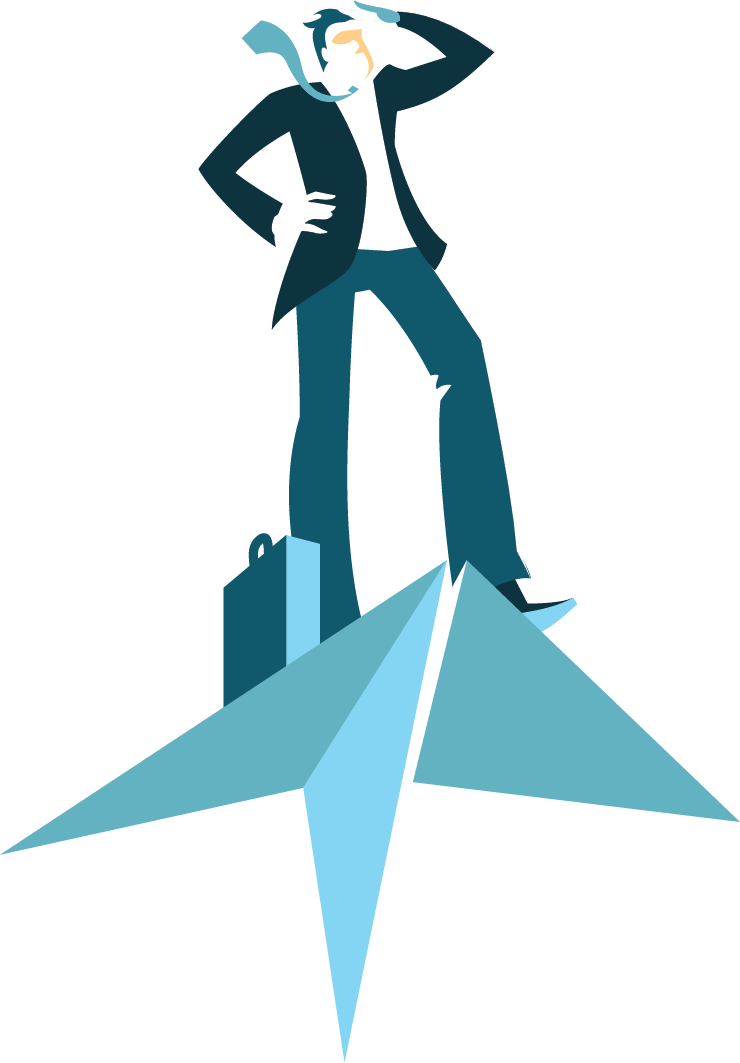 [Speaker Notes: Source: CareerBuilder, CompTIA IT Industry Outlook 2017
Last updated: Q2 2017]
Attracting IT Talent
Success Starts with People
Top Recruitment Challenges
Attracting the right-fit talentis critical to the success of your business goals, yet employers rank
Attracting quality talentas their top recruitment challenge
Attracting quality talent
Time to fill open positions
Retaining quality talent
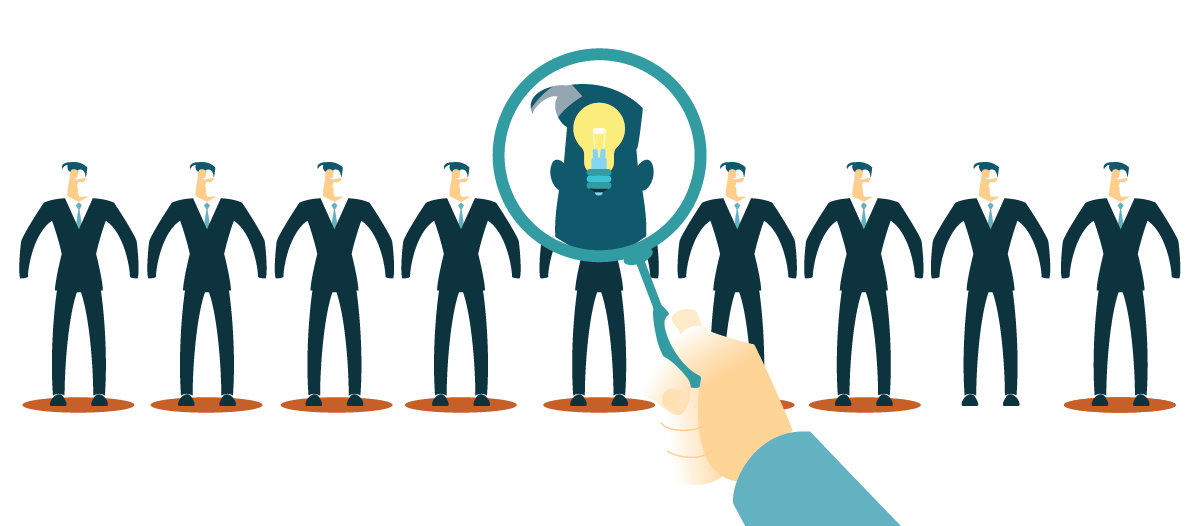 [Speaker Notes: Source: Talent Advisory Survey 2017
Last Updated: Q2 2017]
The Cost of Hiring
50 days
55 days
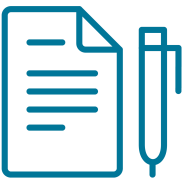 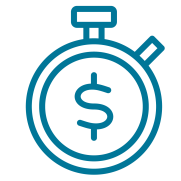 The average time before a new hire is productive
The average time
to fill full-time positions
83%
$50,000
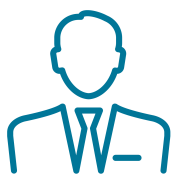 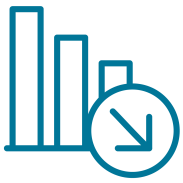 of executives believe attracting and retainingtalent is an issue fortheir company
Estimated cost of just one bad hire to a company
[Speaker Notes: Sources: Talent Advisory Survey 2016, Fast Company
Last Updated: Q2 2017]
The Power of Job Descriptions
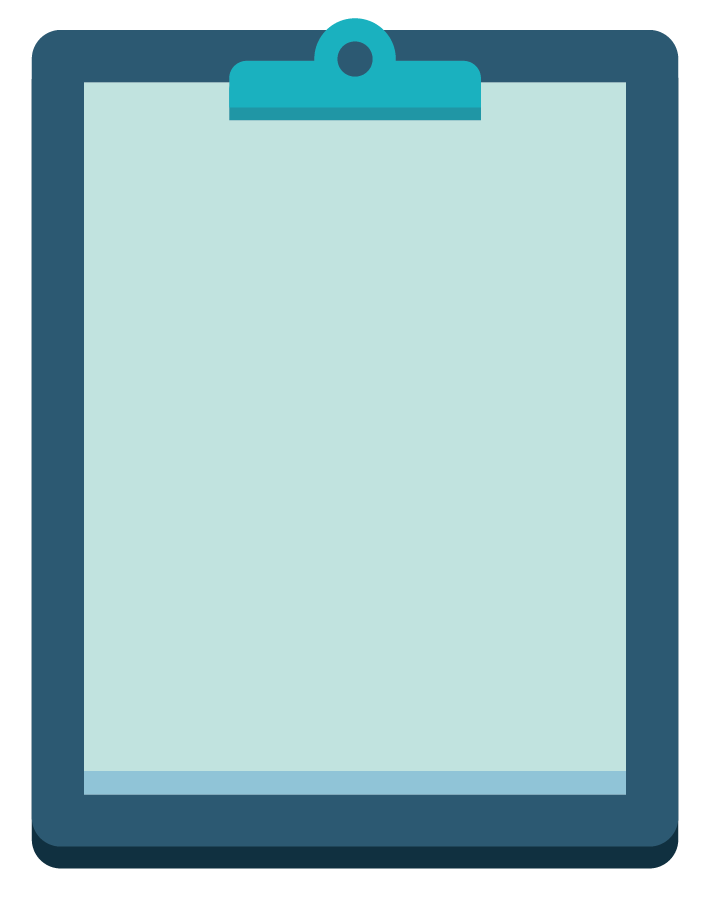 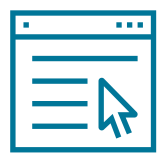 Taking the time to craftclear, accurate and timelyjob descriptions with impactful contentcan help organizations find high-quality candidates faster
Candidates say the most impactful elements of a job description are:
Clearly defined job duties
Clearly defined compensation
Opportunities for advancement
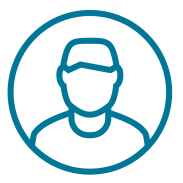 81% of candidates 
believe accurate job descriptions are one of the most important recruiting activities
[Speaker Notes: Source: Talent Advisory Survey 2016
Last Updated: Q2 2017]
Exploring the Priorities of IT Professionals
Employee Value Proposition
An employee value proposition (EVP) offers compelling reasons why the opportunity is desirable and sets it apart from the high-volume of open IT positions. A strong EVP has the potential to draw candidates to one company over another.
The Employee Value Proposition
Work
Opportunity
Organization
People
Reward
Culture
Attraction
Engagement
Increases the size of theavailable talent pool
Improves employeeeffort and output
Improves retention
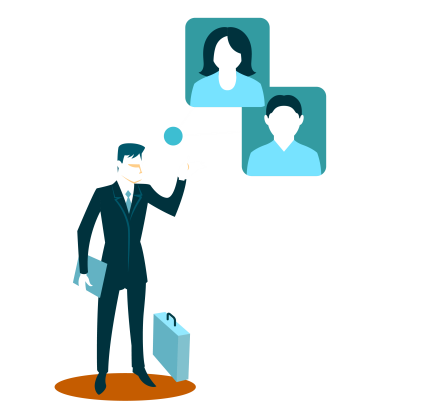 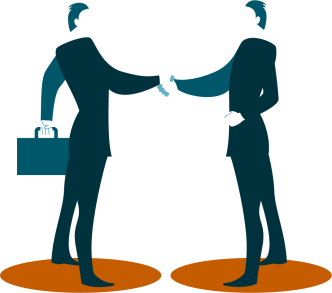 [Speaker Notes: Last Updated: Q2 2017]
Optimizing an EVP for IT Professionals
What factors are most important to IT professionals considering a new position?Addressing the top EVP drivers will enable organizations to attract and retain IT talent over time.
Q: Which of the following most impact your decision to stay with or leave your current employer?
[Speaker Notes: Source: TEKsystems Retention and Engagement
Last Updated: Q2 2017]
Cut Through the Noise
IT professionals arein high demandacross skill sets
The average IT professional receives
34
recruiter solicitations per week
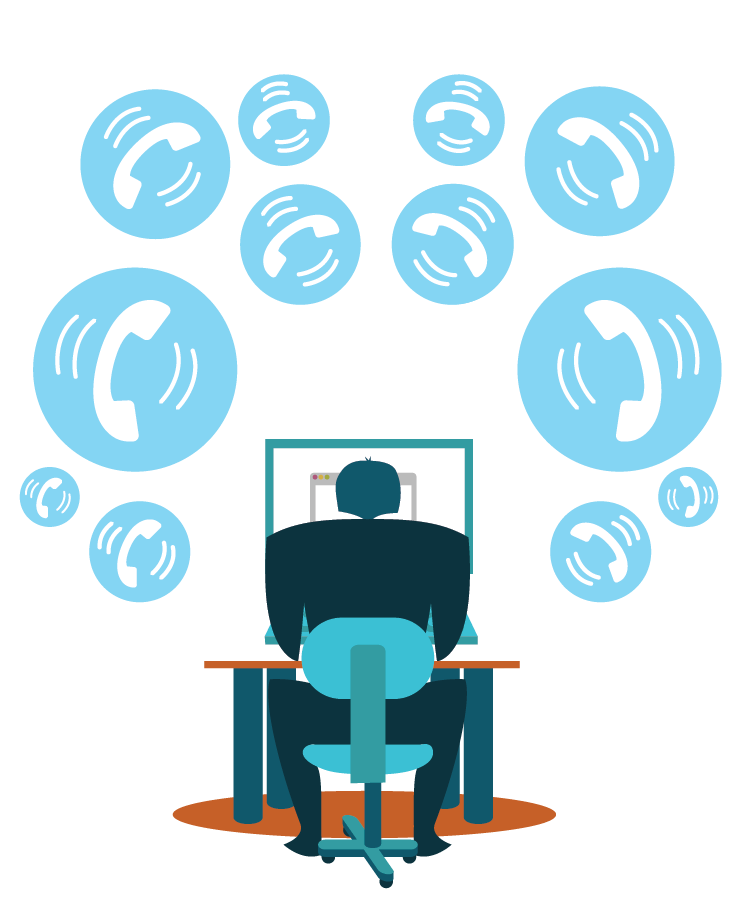 To capture their attention and make your opportunity stand out from all the other noise, the initial message must be detailed and compelling.
What do IT professionals want to know?
[Speaker Notes: Make your opportunity stand out from all the other noise

Source: TEKsystems, IT Job Search Trends
Last Updated: Q2 2017]
Approaches to Success
Search and Screen for Success
Making time investments upfront on developing effective job descriptions and interacting with recruiting partners can lead to successful job and candidate matches, while also saving time and money over the long-term.
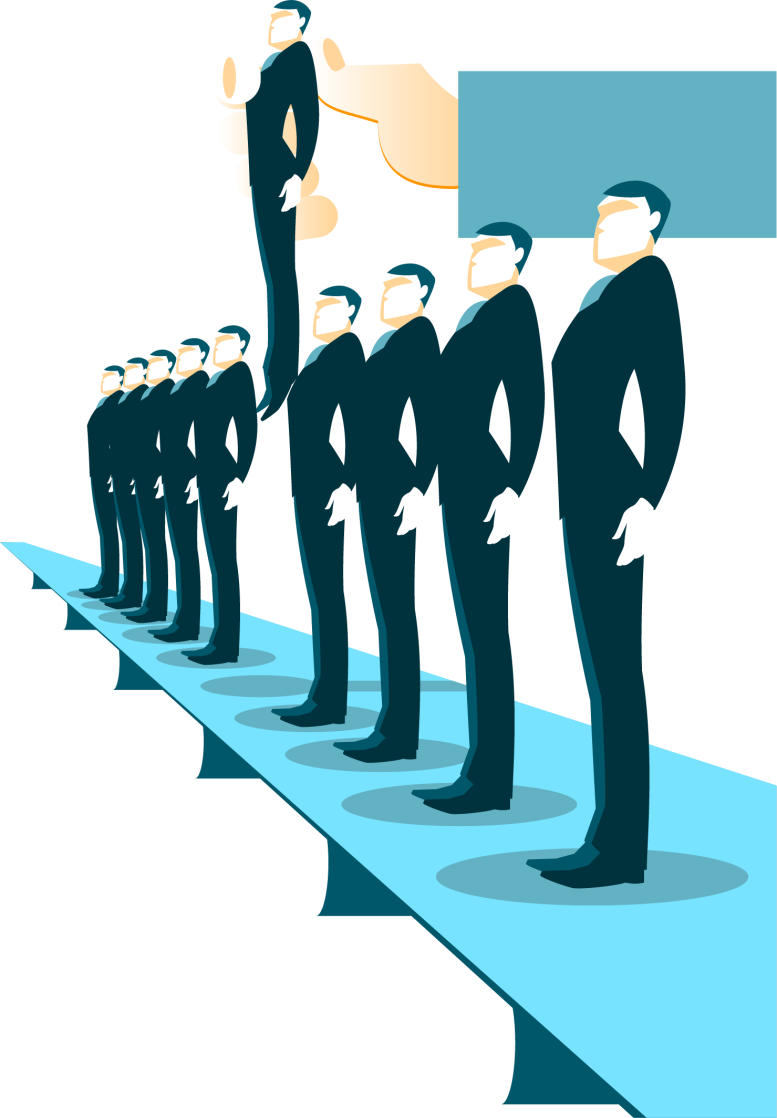 Provide a clear and detailed job description
Ensure that your recruiting partners understand and use your EVP in their marketing efforts
Best-in-class employers not only believe
accurate job descriptions are the most important factor in attracting and hiring top talent, they also spendthree-times longer creating them.
[Speaker Notes: Source: Talent Advisory Survey 2016
Last Updated: Q2 2017]
Recommendations
A talent retention strategyhas never been more important.
Be involved in your search for talent, invest time up front in developing job descriptions and making sure the marketing of your opportunity will stand out
Ensure SLAs amongst HR, Procurement and VMOsare aligned to attracting the top IT talent
Understand that employees value career growth, have a plan for developing them and assist in their long term goals
Embrace the fact that technology is always changing and make sure your employees have time/budget to train
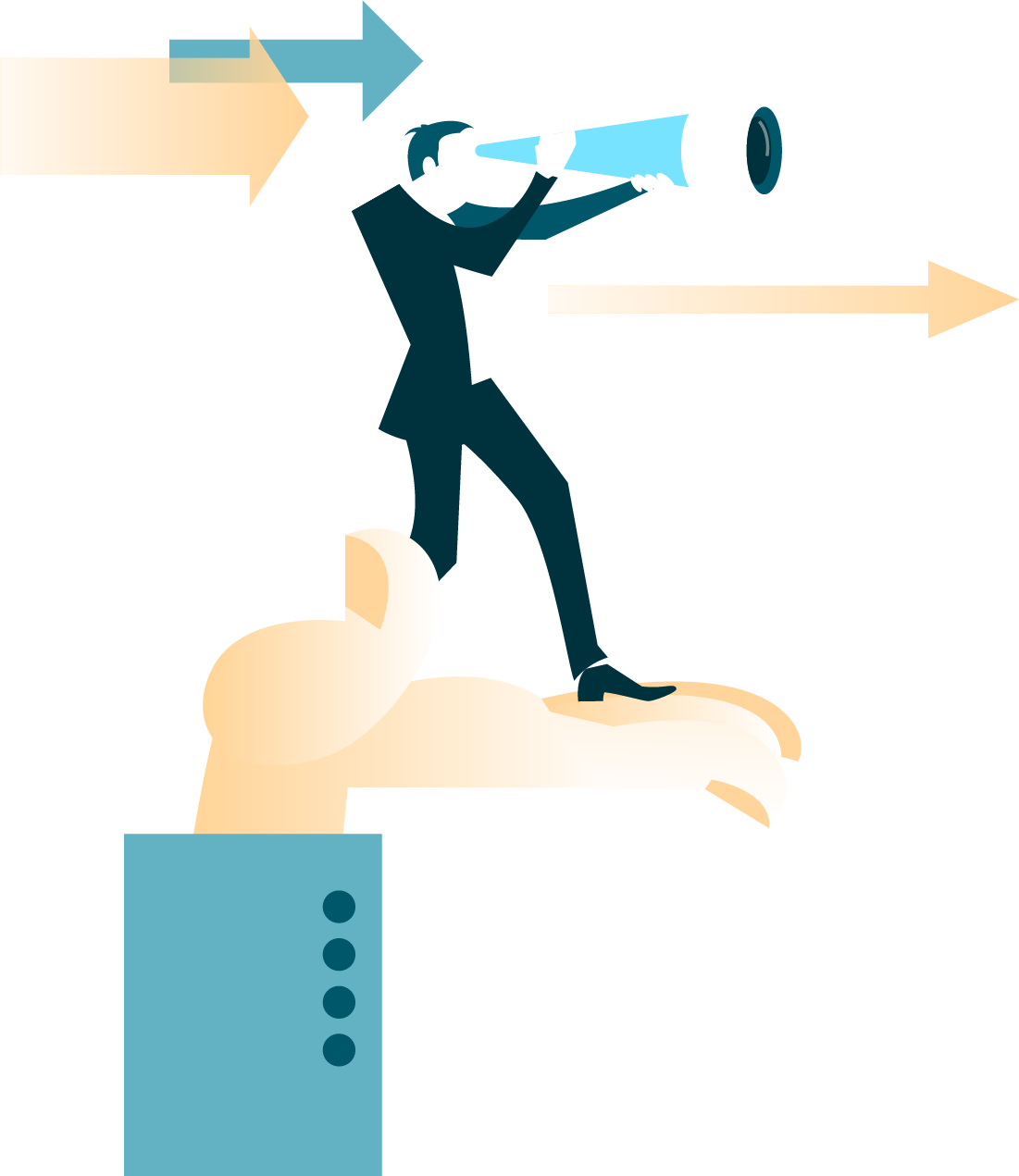 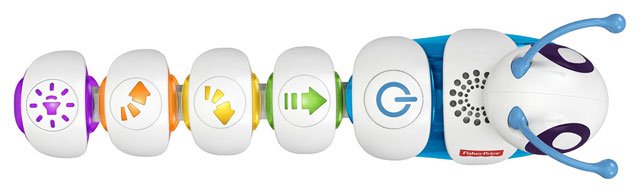